Adult Learning Transactions
By: 
Deana Sanders, Heidi Gordon,
 Casey Todd, Debra Garza 
April 6, 2015
AET/500
Mary Joseph-Martin
Introduction
Two Models: Traditional and Non-Traditional models
Instructional models and strategies explain the process of producing an instructional design to improve knowledge in adult learning
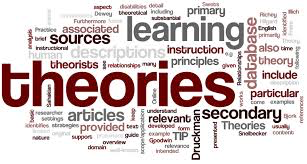 Traditional Models
[Speaker Notes: These instructional models are commonly based on Analysis, Design, Development, Implementation and Evaluation (ADDIE). These are the most common components of the model even though some traditional models do have additional areas. They can also be thought of as a map or guide in learning, there are three models: ADDIE, Dick and Carey and Bloom’s Learning Taxonomy.]
Characteristics of Adult Learners
Typically 17 – 25 years of age
Students are dependent on the teacher for what, how, and when information is to be learned
Students are passive / not reflective
Students bring little experience into the learning process
Communication is one-way
Students rely on the teacher to tell them what to learn in order to advance to the next level
Students are motivated to learn primarily through external pressures
Traditional Learning Styles
Application
Rationale for 
Model Selection
Application for Use
Accepted and standard way to keep training organized
Model can be chosen in setting where curriculum is practical and standard
Used as an effective tool for career training or learning in the classroom
[Speaker Notes: Instructional Design Models and Methods. (2012). Retrieved from http://www.instructionaldesigncentral.com/htm/IDC_instructionaldesignmodels.htm]
The ADDIE Model
[Speaker Notes: Forest, E. (2014). Educational Technology: The ADDIE Model: Instructional Design. Retrieved from http://educationaltechnology.net/the-addie-model-instructional-design/
Image retrieved from: http://www.addiesolutions.com/addie.htm]
Dick and Carey Design Model
Revise 
Instruction
Conduct 
Instructional 
Analysis
Develop &
Conduct
 Performance 
Evaluation
Develop &
Select
  Instructional 
Materials
Develop 
Criterion
Reference 
Tests
Develop 
Instructional
Strategy
Write 
Performance
Objective
Identify 
Instructional
Goals
Identify
Entry 
Behaviors
Develop &
Conduct
Summative 
Evaluation
[Speaker Notes: Instructional Design Models and Methods. (2012). Retrieved from http://www.instructionaldesigncentral.com/htm/IDC_instructionaldesignmodels.htm]
Bloom’s Learning Taxonomy
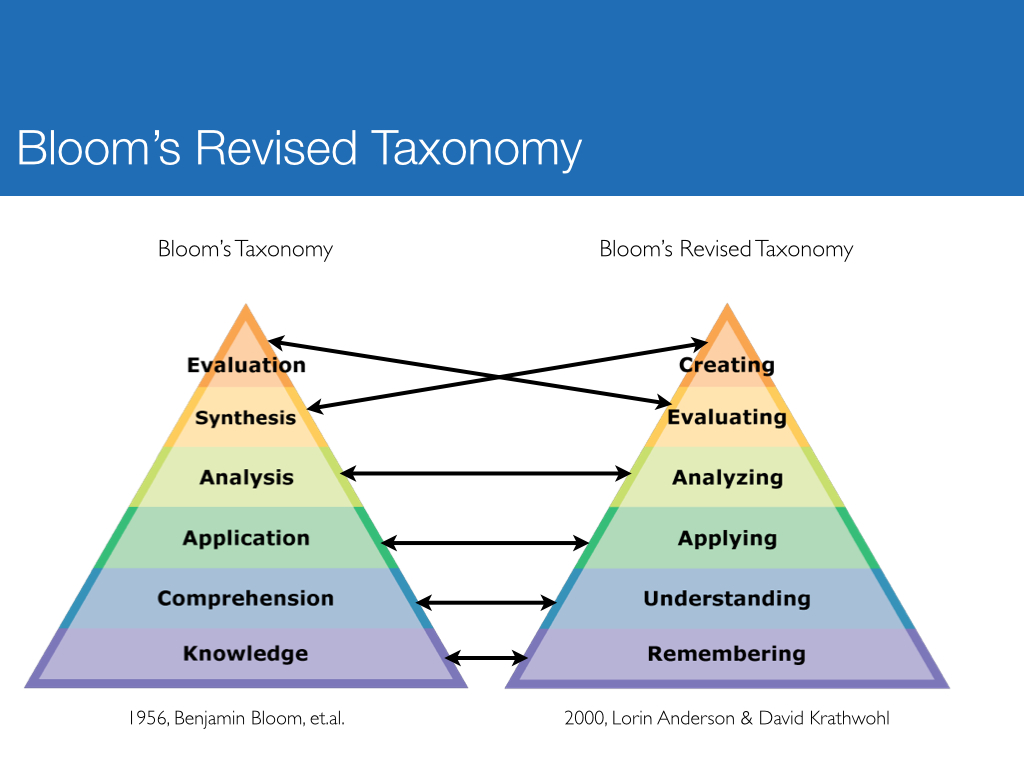 [Speaker Notes: Anderson and Krathwohl changed the terms in Bloom’s cognitive skill levels form nouns to verbs to indicate that the skills were indicators of active engagement. The perception for many educators in the past has been that learners need to master one level in order to move on to the next level. This is not true. As learners acquire knowledge , they move up and down the skill levels.

Discovery Education Kathy's Katch. (2014, August 5). Retrieved April 5, 2015, from http://blog.discoveryeducation.com/blog/2014/06/01/the-importance-of-now/]
Andragogical Principles
[Speaker Notes: Knowles learning principles can be employed to each traditional instructional model. Each principle can relate to stages found in each model in regards to the how the instructor delivers information that is presented to the learner. The ADDIE model uses five stages: analysis, design, development, implementation and evaluation.  Educators find this approach very useful having stages clearly defined which makes implementation of instructions effectively (Forest, 2014). It also it provides a means for sound decision making in order to determine the who, what, when, where, why, and how of a learning program (Clark, 1995). 

The Dick & Carey model is most popular model in schools and educational environments. The model addresses instruction as an entire system, focusing on the interrelationship between context, content, learning and instruction (instructionaldesigncentral). This model has ten components. According to Dick and Carey, "Components such as the instructor, learners, materials, instructional activities, delivery system, and learning and performance environments interact with each other and work together to bring about the desired student learning outcomes“ (instructionaldesigncenter). Three learning principles comes to mind with the use of this model. Experience, orientation to learn and motivation to learn. 

Bloom’s taxonomy is a classification system used to define and distinguish different levels of human cognition- thinking, learning, and understanding. Educators have typically used Bloom’s taxonomy to inform or guide the development of assessments (tests and other evaluations of student learning), curriculum (units, lessons, projects, and other learning activities), and instructional methods such as questioning strategies (http://edglossary.org/blooms-taxonomy/). All learning principles can be employed within this model as each level of this model associates from different aspects of a learning. Learners are able to think individually  and creatively. Bloom’s taxonomy can be used as a teaching tool to help balance assessment and evaluative questions in class, assignments and texts to ensure all orders of thinking are exercised in student’s learning (Heer) .]
Support Services
Writing Centers
Tutoring Centers
Library
Mentoring Counseling
Academic Counseling
Computer Labs
Supplemental Instruction
Academic Coaching
Student Health / Counseling Center
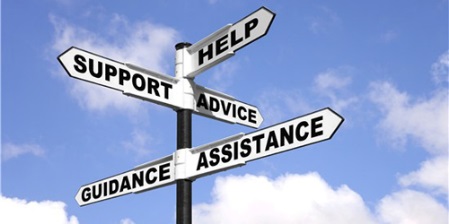 [Speaker Notes: Image retrieved from: https://www.ied.edu.hk/sao/?p=133]
Reflection  Critical Thinking
Traditional adult learners rely on the teacher to tell them what, how, and when to learn
Little to no room for reflection and application to life experiences
No critical thinking components
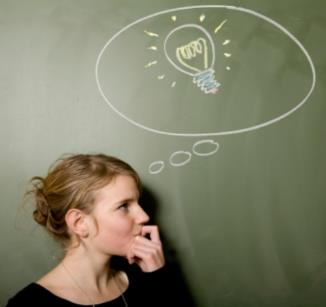 Non-TraditionalModels
Characteristics of Adult Learners
Ages 17 - Adulthood
Learning is a collaborative process between teachers and students
Students are self-directed 
Students apply their experiences to enrich their learning process
Communication is two-way
Students are motivated to learn primarily through internal pressures
Instructional Strategies
Case-Based Learning or Case Method Teaching
Discussion Questions
Debate
Quizzes and Exams
Jig Saw
Peer Instruction
Problem-Based Learning
[Speaker Notes: Retrieved from: http://www.montana.edu/facultyexcellence/Papers/activelearn2.html]
Application
Rationale for 
Model Selection
Application for Use
Used for a more specialized audience or learning environment
Flexible 
More specialized to specific learning topics
May be more appealing and give better results for learner
Various reasons why non-traditional model is more effective
Adult Learning
Online Learning
Goal Oriented Training
[Speaker Notes: Instructional Design Models and Methods. (2012). Retrieved from http://www.instructionaldesigncentral.com/htm/IDC_instructionaldesignmodels.htm]
ARCS
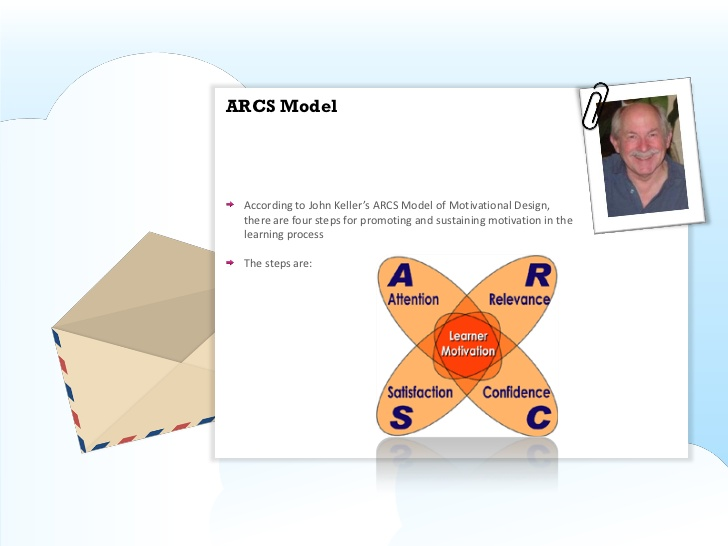 [Speaker Notes: Instructional Design Models and Methods. (2012). Retrieved from http://www.instructionaldesigncentral.com/htm/IDC_instructionaldesignmodels.htm]
Cathy Moore’s Action Mapping
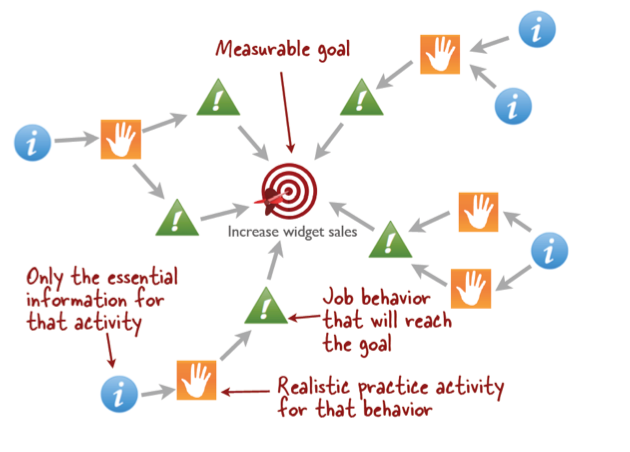 [Speaker Notes: Instructional Design Models and Methods. (2012). Retrieved from http://www.instructionaldesigncentral.com/htm/IDC_instructionaldesignmodels.htm]
Andragogical Principles
[Speaker Notes: The ARCS motivational design process is a systematic problem solving approach that requires knowledge of human motivation and progresses from learner analysis to solution design (Keesee, 2009). All learning principles can be employed by the ARCS as seen in the chart. 

Action Mapping is a quick, effective, and visual way to design compelling learning experiences for instructional products including eLearning, simulations, and in person training events (instructionaldesigncental.com). Cathy Moore Action Mapping model encourages self direction as learners are only provided information vital to the tasks and able to process it in their own way. Instructors are encouraged to only provide information that is meaningful to learning, nothing more. .” Rather than including loads of information and tossing in a quick quiz, Moore claims that Action Mapping results in real actions, rather than merely delivering information. Moore also claims, “A tool like the action map makes everyone focus on the business reason for the project and keeps extraneous information out – it provides discipline (Wroten, 2012)”.]
Support Services
Professors / Educators
Academic Advisors
Peer Collaboration
Discussion Groups
Professional Experiences
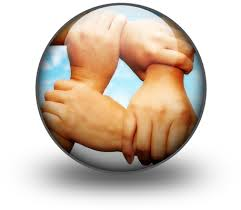 [Speaker Notes: Image retrieved from: https://www.google.com/search?q=picture+of+people+helping+each+other&rlz=1C1VASI_enUS512US512&espv=2&biw=1366&bih=599&tbm=isch&tbo=u&source=univ&sa=X&ei=TTggVbr8IMzzsAW964DQBw&ved=0CDIQ7Ak]
Reflection  Critical Thinking
Leads students through inquiry and evaluation 
Develops logical, analytical, and decision making skills
Encourages problem solving and critical thinking
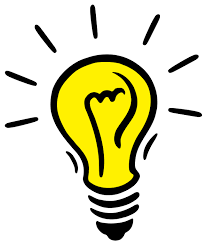 [Speaker Notes: Harris, P. & Johnson, R. Non-Traditional Teaching and Learning Strategies. Retrieved from http://www.montana.edu/facultyexcellence/Papers/activelearn2.html
Image retrieved from:
https://www.google.com/webhp?sourceid=chrome-instant&rlz=1C1VASI_enUS512US512&ion=1&espv=2&ie=UTF-8#q=picture%20of%20light%20bulb]
Conclusion
References
Bloom’s taxonomy. (2014). The Glossary of Education Reform. Retrieved from  http://edglossary.org/blooms-taxonomy/
Clark, D. (1995). Why instructional system design and ADDIE? Big Dog and Little Dog’s Performance Juxtaposition. Retrieved from http://www.nwlink.com/~donclark/hrd/sat1.html
Forest, E. (2014). The ADDIE model: Instructional design. Retrieved from http://educationaltechnology.net/the-addie-model-instructional-design/
Harris, P. & Johnson, R. (n.d.). Non-traditional teaching and learning strategies. Retrieved from http://www.montana.edu/facultyexcellence/Papers/activelearn2.html
Instructional design models and methods. (2012). Retrieved from http://www.instructionaldesigncentral.com/htm/IDC_instructionaldesignmodels.htm
Keesee, G. (2009). ARCS model of motivational design. Retrieved from http://teachinglearningresources.pbworks.com/w/page/19919538/ARCS%20Model%20of%20Motivational%20Design
Knowles, M., Holton, E., & Swanson, R. (2012). A theory of adult learning: Andragogy. Adult Learner: The Definitive Classic in Adult Education and Human Resource Development. pp. 60-67. New York, NY: Routledge.
Learning styles retrieved. (2015). Retrieved from http://dameditors.ca/wp-content/uploads/2013/01/Learning-Style-chart-2.jpg
Overview of the seven perceptual styles. (n.d.). Retrieved from http://www.learningstyles.org/styles/index.html
Student resources and services. (n.d.). Retrieved from http://www.utsa.edu/dtcamp/studentres.html
Wroten, C. (2012). 4 simple steps to e-Learning design: Action mapping by Cathy Moore. Retrieved from http://lectora.com/blog/4-simple-steps-e-learning-design-action-mapping-cathy-moore/